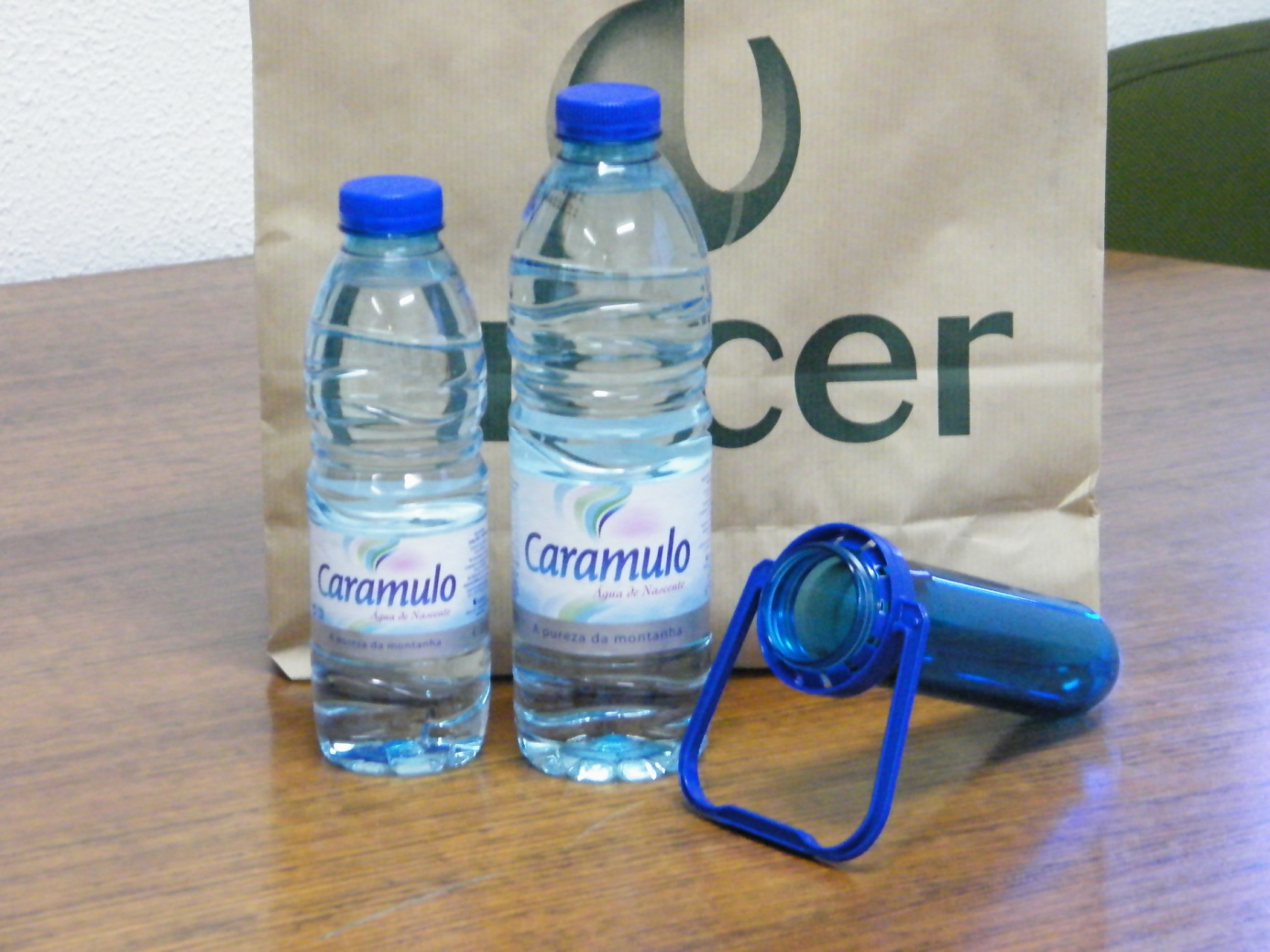 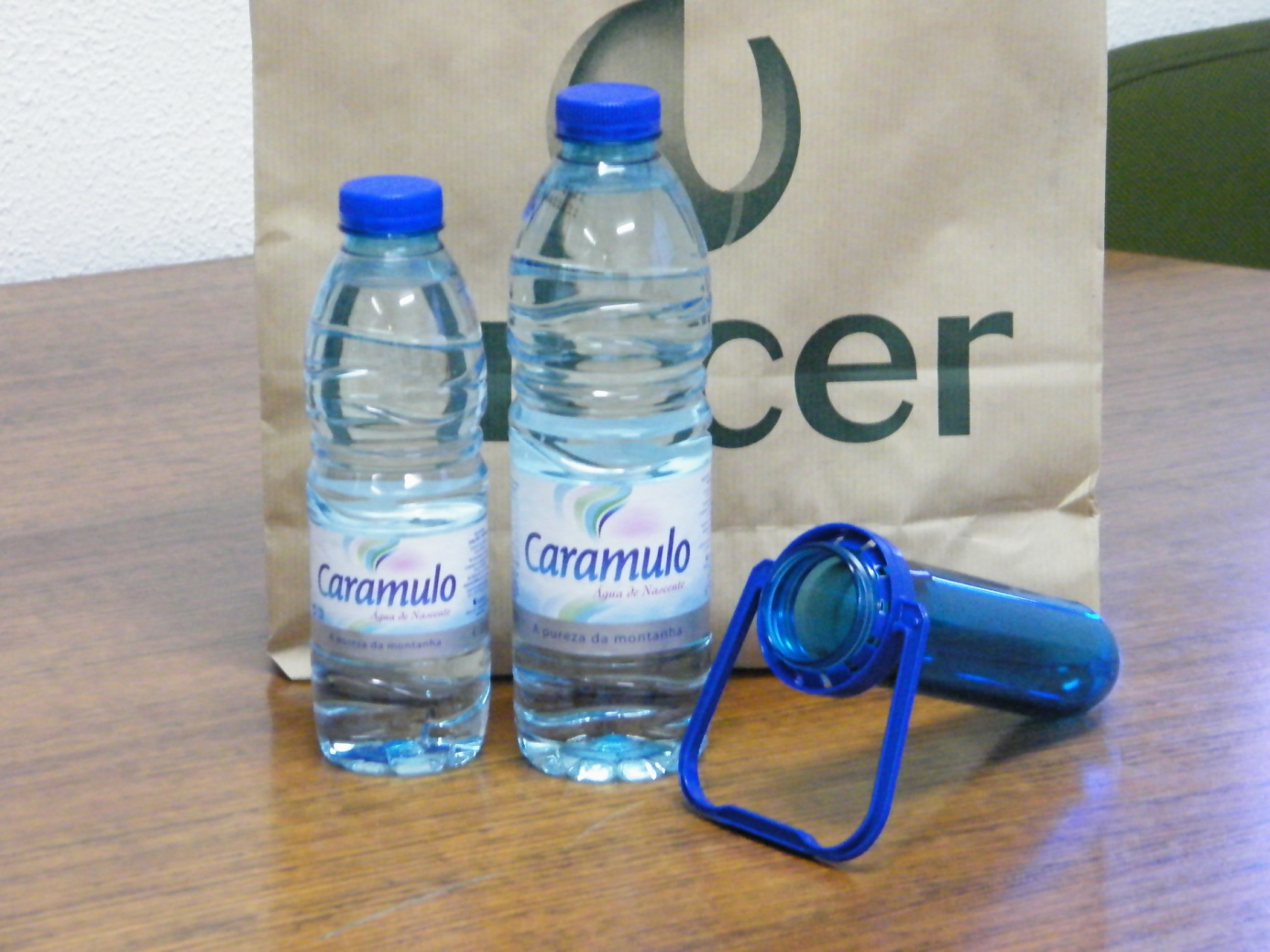 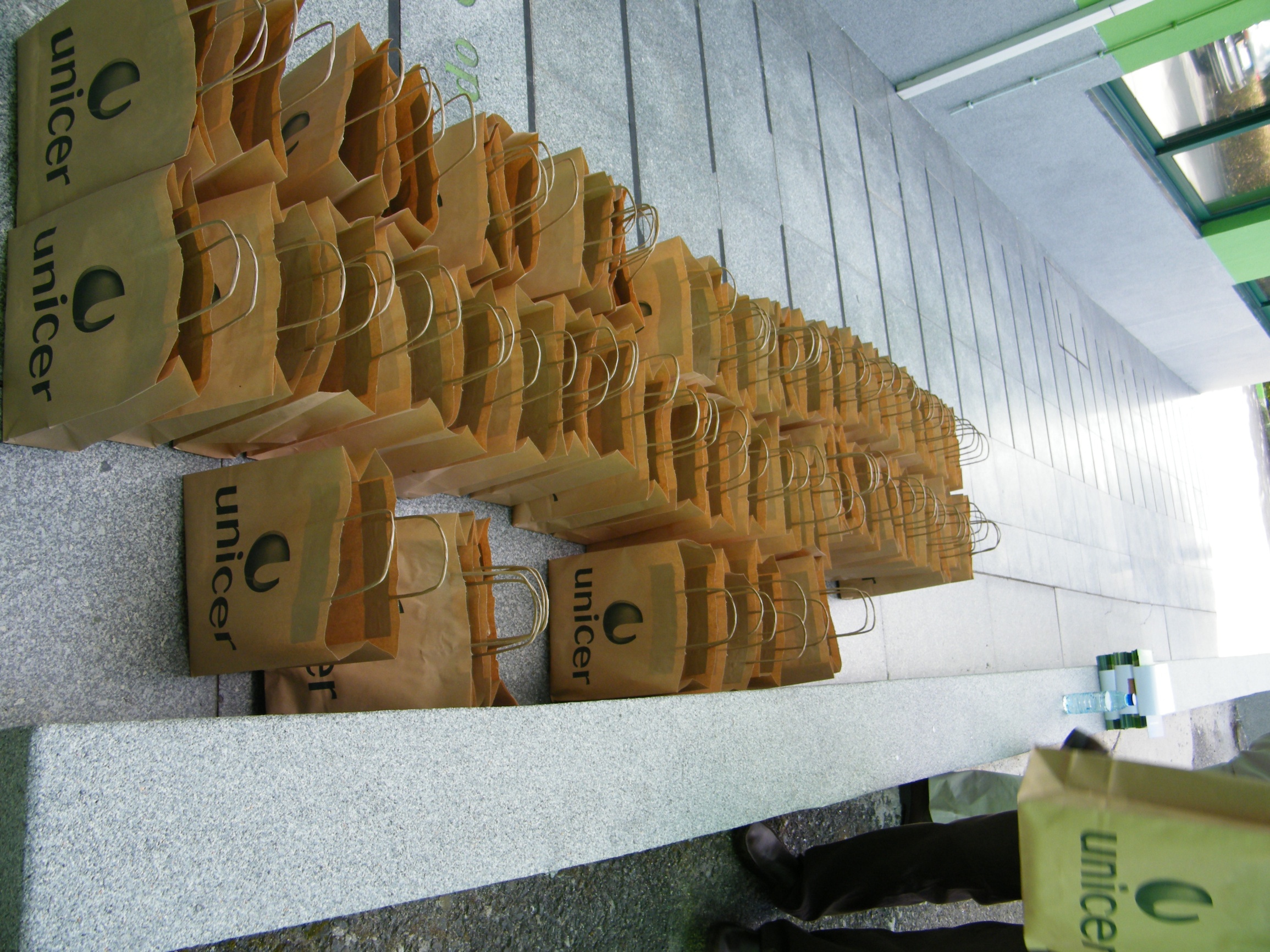 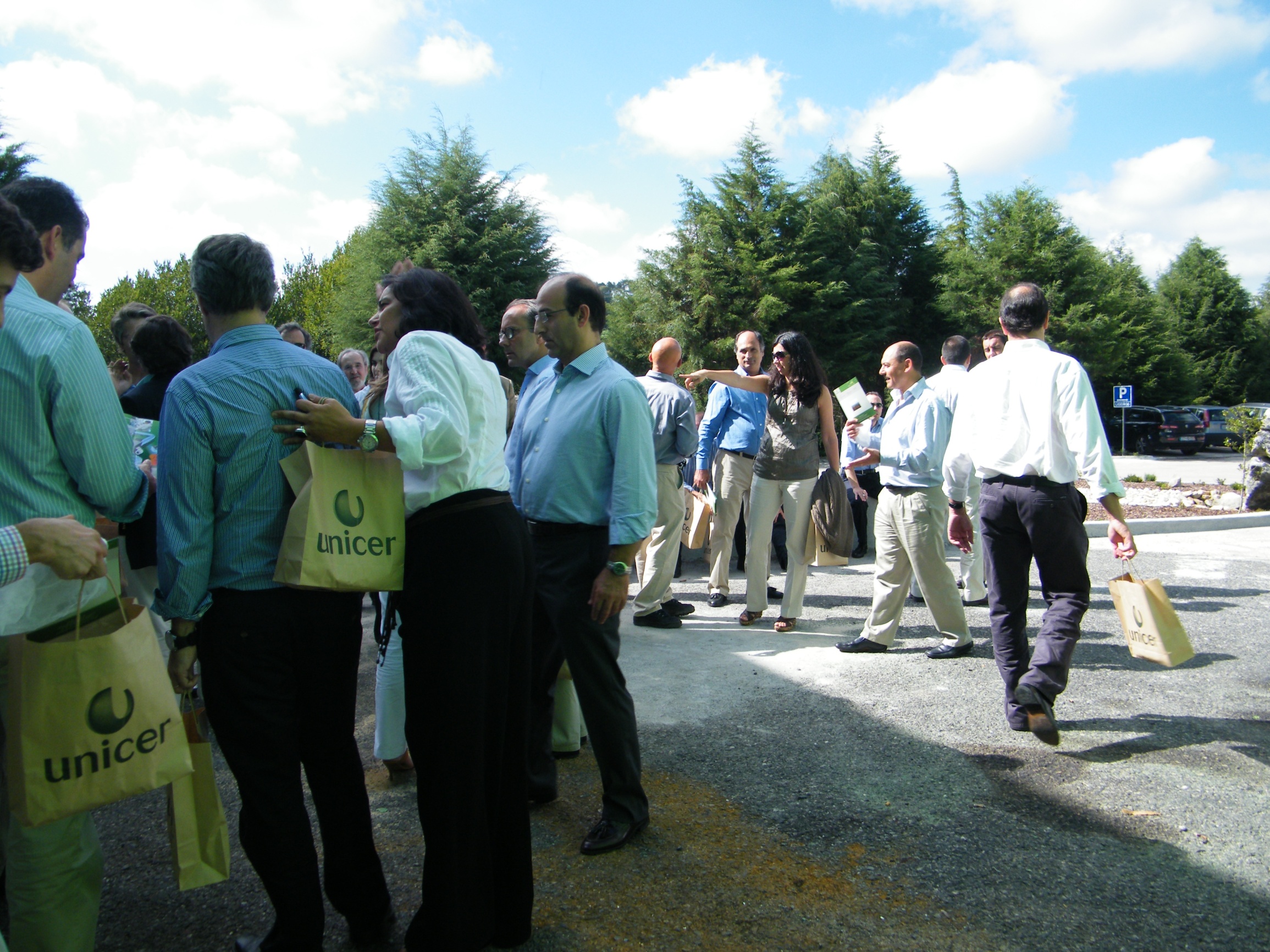 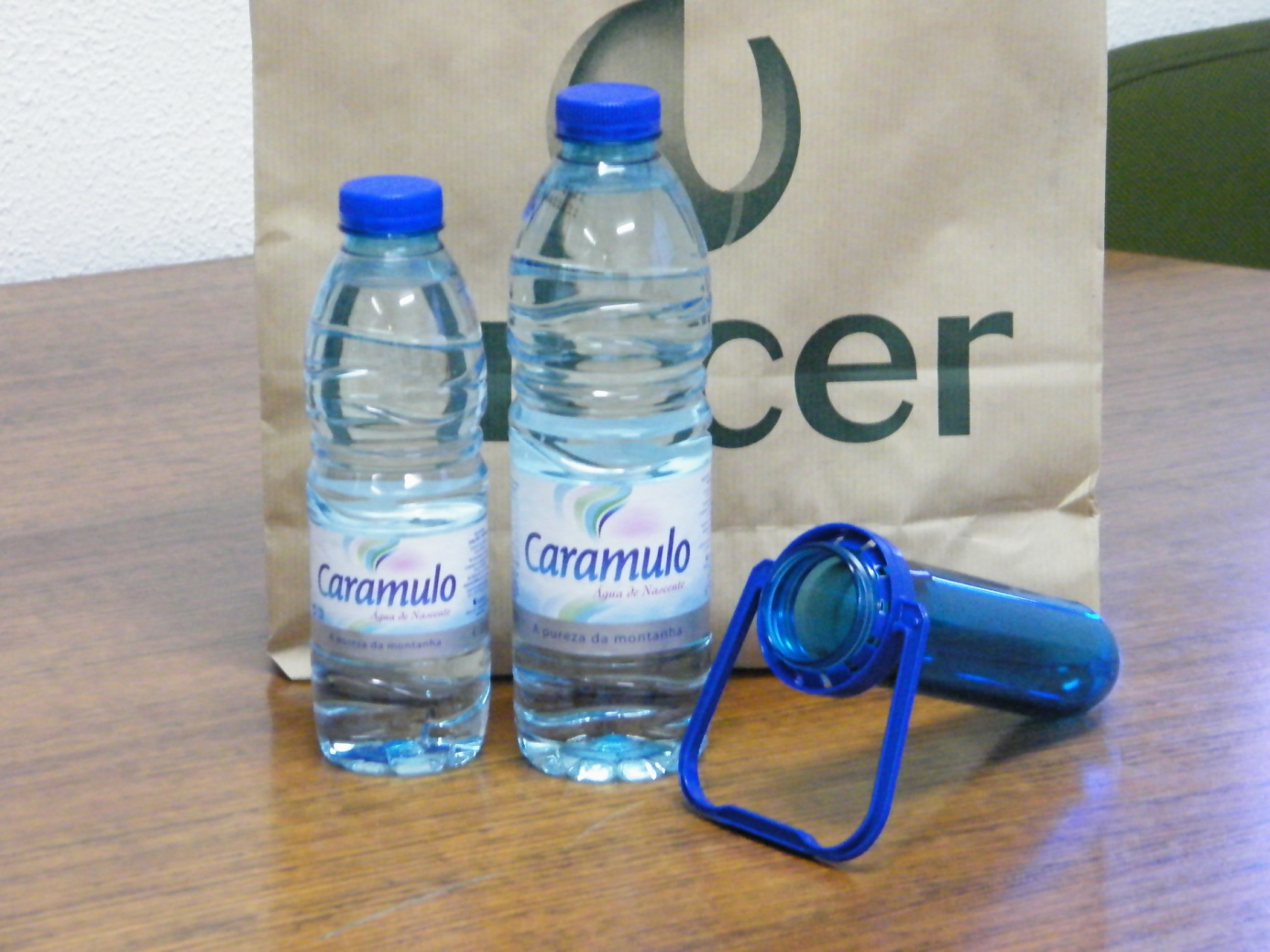 Caramulo, O prazer de Bem receber
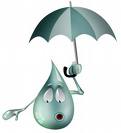 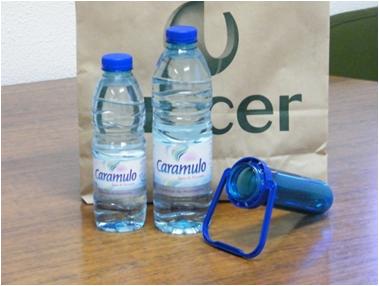 Tivemos o prazer de receber no nosso Centro a visita dos “ilustres” representantes do Grupo Unicer.
Após a reunião  efectuada no Hotel do Caramulo, onde desfrutaram dos manjares serranos e de  uma das mais belas  paisagens,  a do  Vale de Besteiros , que vai da serra do Caramulo à serra da Estrela.
A visita foi conduzida pelos nossos Representantes mais directos, João e Aquiles.
No final da visita foi entregue uma pequena lembrança, juntamente com o o nosso panfleto do CP
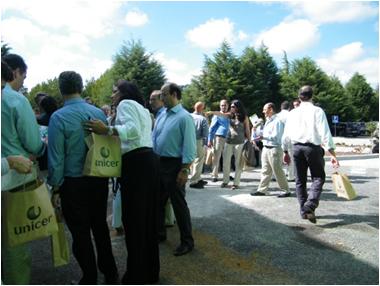 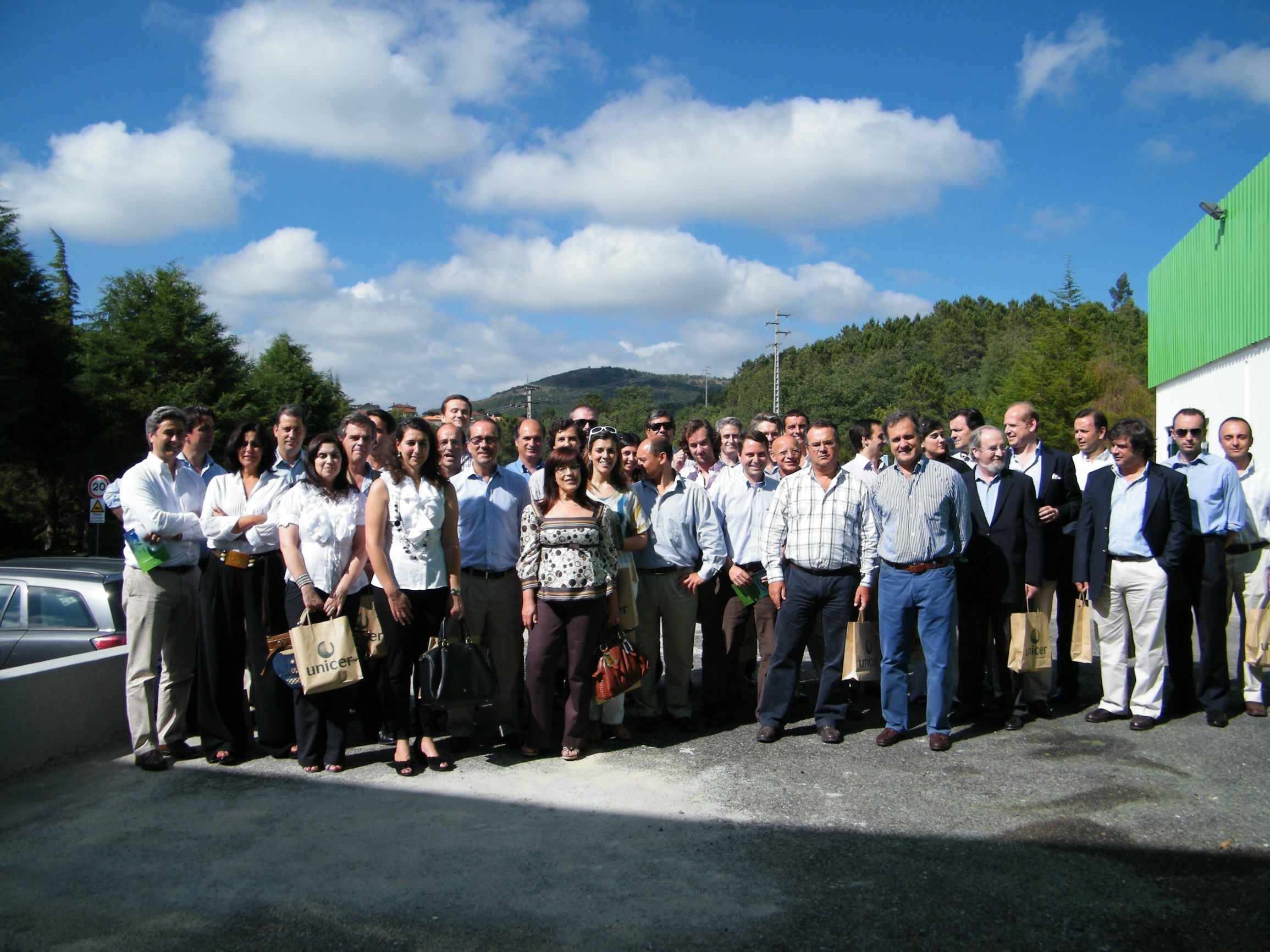 Visita dos nossos “Ilustres” Representantes
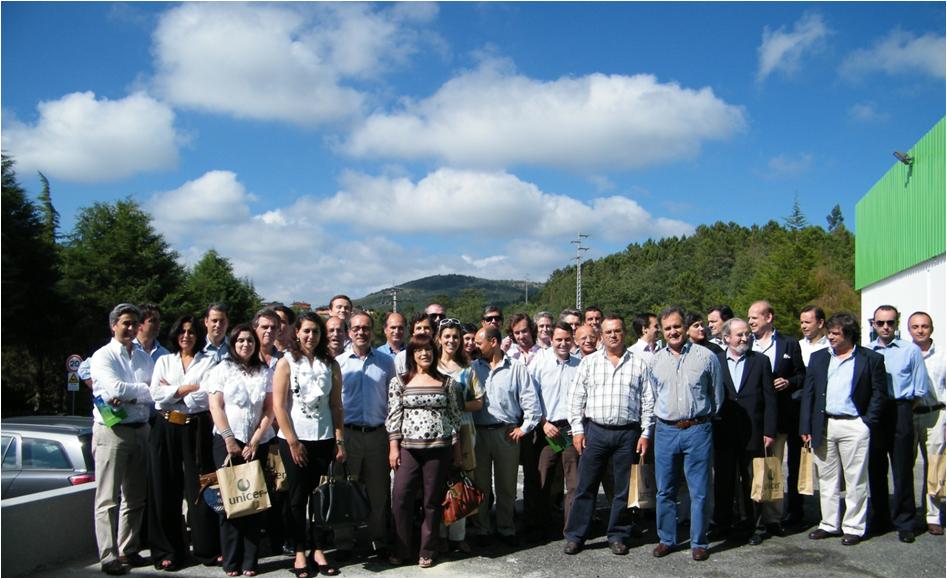 Caramulo 16.07.2010